Die Profil- und Leistungsstufe (PuLSt)
am neunjährigen Gymnasium
Informationsveranstaltung
für Eltern sowie Schülerinnen und Schüler 
der Jahrgangsstufe 11
Tagesordnung
Die Profil- und Leistungsstufe (PuLSt)
Belegung und Belegungsbeispiele
Informations- und Wahlverfahren
Abiturfächerwahl und Abiturprüfung
Studien- und Berufsorientierung (StuBo)
Leistungsnachweise und Einbringungsregeln
Gesamtqualifikation und Allgemeine Hochschulreife
Weiterführende Informationen
Tagesordnung
Die Profil- und Leistungsstufe (PuLSt)
Belegung und Belegungsbeispiele
Informations- und Wahlverfahren
Abiturfächerwahl und Abiturprüfung
Studien- und Berufsorientierung (StuBo)
Leistungsnachweise und Einbringungsregeln
Gesamtqualifikation und Allgemeine Hochschulreife
Weiterführende Informationen
Die Profil- und Leistungsstufe (PuLSt)
Studien- und Berufs-orientierung
individuelle Wahl-möglichkeiten
Abitur als Allgemeine Hochschulreife
breite und vertiefte Allgemein-bildung
Flexibilität in der Abiturprüfung
[Speaker Notes: Allgemeine Hochschulreife schließt allgemeine Studierfähigkeit ein.]
Tagesordnung
Die Profil- und Leistungsstufe (PuLSt)
Belegung und Belegungsbeispiele
Informations- und Wahlverfahren
Abiturfächerwahl und Abiturprüfung
Studien- und Berufsorientierung (StuBo)
Leistungsnachweise und Einbringungsregeln
Gesamtqualifikation und Allgemeine Hochschulreife
Weiterführende Informationen
breite und vertiefte Allgemein-bildung
individuelle
Wahl-
möglichkeiten
Belegung und Belegungsbeispiele
Pflichtbelegung
[Speaker Notes: Deutsch und Mathematik mit besonderer Bedeutung für allgemeine Studierfähigkeit.
Belegung aller Aufgabenfelder (SLK, MNT, GPR).
Besondere Bedeutung der Fremdsprachen und Naturwissenschaften in moderner und globaler Welt.
Berücksichtigung der musisch-künstlerischen Bildung.]
breite und vertiefte Allgemein-bildung
Belegung und Belegungsbeispiele
Pflichtbelegung
[Speaker Notes: Die Folien 7 bis 13 können – je nach zeitlichem Rahmen – auch ausgeblendet werden.]
breite und vertiefte Allgemein-bildung
individuelle
Wahl-
möglichkeiten
Belegung und Belegungsbeispiele
Pflichtbelegung
breite und vertiefte Allgemein-bildung
individuelle
Wahl-
möglichkeiten
Belegung und Belegungsbeispiele
Pflichtbelegung
breite und vertiefte Allgemein-bildung
individuelle
Wahl-
möglichkeiten
Belegung und Belegungsbeispiele
Pflichtbelegung
[Speaker Notes: Sofern die Schule die Lehrplanalternativen Biophysik und/oder Astrophysik anbietet, kann bereits hier darauf hingewiesen werden.]
breite und vertiefte Allgemein-bildung
individuelle
Wahl-
möglichkeiten
Belegung und Belegungsbeispiele
Pflichtbelegung
breite und vertiefte Allgemein-bildung
individuelle
Wahl-
möglichkeiten
Belegung und Belegungsbeispiele
Pflichtbelegung
[Speaker Notes: Sofern die Schule die Lehrplanalternative Geologie anbietet, kann bereits hier darauf hingewiesen werden.]
breite und vertiefte Allgemein-bildung
individuelle
Wahl-
möglichkeiten
Belegung und Belegungsbeispiele
Pflichtbelegung
individuelle
Wahl-
möglichkeiten
Belegung und Belegungsbeispiele
Leistungsfach (LF)
individuelle
Wahl-
möglichkeiten
Belegung und Belegungsbeispiele
Leistungsfach (LF)
Nicht als Leistungsfach wählbar: Deutsch, Mathematik, spät beginnende Fremdsprachen, spät beginnende Informatik, Lehrplanalternativen (Biophysik, Astrophysik, Geologie), Wirtschaftsinformatik, Sozialwissenschaftliche Arbeitsfelder
individuelle
Wahl-
möglichkeiten
Belegung und Belegungsbeispiele
Leistungsfach Kunst, Musik, Sport
Kunst
Abiturprüfung verpflichtend schriftlich (besondere Fachprüfung)
mind. Note 3 im Zwischenzeugnis der Jgst. 11 (bzw. Jahreszeugnis der Jgst. 10 bei Überspringen von Jgst. 11)

Musik
Abiturprüfung verpflichtend schriftlich (besondere Fachprüfung)
mind. Note 3 im Zwischenzeugnis der Jgst. 11 (bzw. Jahreszeugnis der Jgst. 10 bei Überspringen von Jgst. 11) 
Nachweis von angemessenen Fertigkeiten in Instrument oder Gesang

Sport
Abiturprüfung schriftlich oder mündlich möglich (besondere Fachprüfung)Wahl der Prüfungsform erst in 13/1
mind. Note 3 im Zwischenzeugnis der Jgst. 11 (bzw. Jahreszeugnis der Jgst. 10 bei Überspringen von Jgst. 11)
individuelle
Wahl-
möglichkeiten
Belegung und Belegungsbeispiele
Pflichtbelegung
+ 2 WS
individuelle
Wahl-
möglichkeiten
Belegung und Belegungsbeispiele
Wissenschaftspropädeutisches Seminar
individuelle
Wahl-
möglichkeiten
Belegung und Belegungsbeispiele
Studien- und Berufs-orientierung
Wissenschaftspropädeutisches Seminar
Ziele des W-Seminars
Erlernen von Methoden wissenschaftlichen Arbeitens
Erstellung einer Seminararbeit und Präsentation der Arbeit
keine abiturrelevanten fachlichen Inhalte zum Rahmenthema, sondern individuelle Seminarkonzepte durch die Lehrkräfte

Neuakzentuierung im W-Seminar 
Stärkung der Brückenfunktion zu Universität und Hochschule: Einblick in Studiengänge und Alltag an Hochschulen im Rahmen der Studienorientierung  
seminarübergreifende verbindliche Kompetenzerwartungen: Lehrplan zur Wissenschaftspropädeutik
individuelle
Wahl-
möglichkeiten
Belegung und Belegungsbeispiele
Studien- und Berufs-orientierung
Wissenschaftspropädeutisches Seminar
12/1
Hinführung zum Rahmenthema, Methoden wissenschaftlichen Arbeitens
Ende 12/1: Festlegung der Themen der Seminararbeiten
mind. 2 kleine Leistungsnachweise (Art und Zahl siehe Seminarkonzept)

12/2
Arbeit am Rahmenthema, selbstständige Arbeit an der Seminararbeit 
Ende 12/2: Gliederungsentwurf, Exposé
mind. 2 kleine Leistungsnachweise (Art und Zahl siehe Seminarkonzept)

13/1 (Präsentationshalbjahr)
Finalisierung der Seminararbeit, Gesamtüberblick zum Rahmenthema
spätestens am 2. Unterrichtstag im November: Abgabe der Seminararbeit
Präsentation der Seminararbeiten mit Prüfungsgespräch
individuelle
Wahl-
möglichkeiten
Belegung und Belegungsbeispiele
Studien- und Berufs-orientierung
Pflichtbelegung
2 WS
[Speaker Notes: Ggf. Auswahl durch Schule an schulspezifisches Angebot anpassen.]
individuelle
Wahl-
möglichkeiten
Belegung und Belegungsbeispiele
Vertiefungskurs Deutsch / Mathematik
[Speaker Notes: Unterricht und Abiturprüfung in D und M auf eA für alle – unabhängig von Besuch des Vertiefungskurses]
individuelle
Wahl-
möglichkeiten
Belegung und Belegungsbeispiele
Vertiefungskurs Deutsch
höhere Belegung in Q12,
niedrigere Belegung in Q13
Vertiefungskurs Mathematik
[Speaker Notes: Die Wahlpflichtpflicht ist stets aufgabenfeldgebunden.]
individuelle
Wahl-
möglichkeiten
Belegung und Belegungsbeispiele
Pflichtbelegung
2 WS
breite und vertiefte Allgemein-bildung
individuelle
Wahl-
möglichkeiten
Belegung und Belegungsbeispiele
Stundentafel (ohne Vertiefungskurs)
breite und vertiefte Allgemein-bildung
individuelle
Wahl-
möglichkeiten
Belegung und Belegungsbeispiele
Stundentafel (ohne Vertiefungskurs)
breite und vertiefte Allgemein-bildung
individuelle
Wahl-
möglichkeiten
Belegung und Belegungsbeispiele
Stundentafel (mit Vertiefungskurs Deutsch)
breite und vertiefte Allgemein-bildung
individuelle
Wahl-
möglichkeiten
Belegung und Belegungsbeispiele
Stundentafel (mit Vertiefungskurs Mathematik)
individuelle
Wahl-
möglichkeiten
Belegung und Belegungsbeispiele
Freiwillige Belegung
In Q13 zudem einstündige Differenzierungsstunden in D/M
[Speaker Notes: Die Schule kann - über die Pflichtbelegung hinaus - auch die Weiterbelegung von in Q12 belegten Fächern in Q13 gestatten.]
individuelle
Wahl-
möglichkeiten
Belegung und Belegungsbeispiele
Differenzierungsstunden Deutsch / Mathematik
[Speaker Notes: Unterricht und Abiturprüfung in D und M auf eA für alle – unabhängig von Besuch des Vertiefungskurses]
individuelle
Wahl-
möglichkeiten
Belegung und Belegungsbeispiele
Differenzierungsstunden – Schulkonzept
Schulspezifische Vorüberlegungen durch die Fachschaften Deutsch bzw. Mathematik, z.B.: 
Wöchentliches einstündiges oder 14-tägig zweistündiges Angebot im jeweiligen Fach?
Themenspezifische oder unterrichtsbegleitende Ausgestaltung?
Nach der gewählten Prüfungsform im Abitur differenziertes Angebot, speziell für die mündliche oder schriftliche Prüfung?
Kontinuierliche Teilnahmepflicht oder „Hop-On-Hop-Off“-System, je nach Thema und Förderbedarf?
Kriterien für die Teilnahme (z.B. zulassungsschädliche Halbjahresleistung, Förderbedarf im schriftlichen oder mündlichen Bereich)?
[Speaker Notes: Angebot auch nur in 13/2 möglich.]
breite und vertiefte Allgemein-bildung
individuelle
Wahl-
möglichkeiten
Belegungsbeispiel:
Schwerpunktsetzung im sprachlichen Bereich
126 Halbjahreswochenstunden
[Speaker Notes: Beispiele können auf Belange der Schule angepasst werden.]
Breite und vertiefte Allgemein-bildung
breite und vertiefte Allgemein-bildung
individuelle
Wahl-
möglichkeiten
Individuelle
Wahl-
möglichkeiten
Belegungsbeispiel:
Schwerpunktsetzung im sprachlichen Bereich
124 Halbjahreswochenstunden
[Speaker Notes: Beispiele können auf Belange der Schule angepasst werden.]
breite und vertiefte Allgemein-bildung
individuelle
Wahl-
möglichkeiten
Belegungsbeispiel:
Schwerpunktsetzung im MINT-Bereich
126 Halbjahreswochenstunden
[Speaker Notes: Beispiele können auf Belange der Schule angepasst werden.]
breite und vertiefte Allgemein-bildung
individuelle
Wahl-
möglichkeiten
Belegungsbeispiel:
Schwerpunktsetzung im MINT-Bereich
124 Halbjahreswochenstunden
[Speaker Notes: Beispiele können auf Belange der Schule angepasst werden.]
breite und vertiefte Allgemein-bildung
individuelle
Wahl-
möglichkeiten
Belegungsbeispiel:
Schwerpunktsetzung im GPR-Bereich
126 Halbjahreswochenstunden
[Speaker Notes: Beispiele können auf Belange der Schule angepasst werden.]
breite und vertiefte Allgemein-bildung
individuelle
Wahl-
möglichkeiten
Belegungsbeispiel:
Schwerpunktsetzung im musischen Bereich
126 Halbjahreswochenstunden
[Speaker Notes: Beispiele können auf Belange der Schule angepasst werden.]
breite und vertiefte Allgemein-bildung
individuelle
Wahl-
möglichkeiten
Belegungsbeispiel:
Schwerpunktsetzung im musischen Bereich
freiwillige Belegung
[Speaker Notes: Beispiele können auf Belange der Schule angepasst werden.]
Tagesordnung
Die Profil- und Leistungsstufe (PuLSt)
Belegung und Belegungsbeispiele
Informations- und Wahlverfahren
Abiturfächerwahl und Abiturprüfung
Studien- und Berufsorientierung (StuBo)
Leistungsnachweise und Einbringungsregeln
Gesamtqualifikation und Allgemeine Hochschulreife
Weiterführende Informationen
Informations- und Wahlverfahren
Zeitplan

24.10.23: Hinweis auf Informationsangebote
Ab Oktober 2023: Vorstellung der Fachlehrpläne (Q12 / Q13) für die Schülerinnen und Schüler
24.10.23: Informationsabend für die Erziehungsberechtigten
XX.11.23: Vollversammlung zur Profil- und Leistungsstufe
XX.12.23: Informationsnachmittag zum W-Seminarangebot
XX.12.23: Einführungsveranstaltung zum Wahlverfahren
XX.12.23: Vorwahl, Auswertung, ggf. Umwahl
XX.01.24: Fächerwahl, Auswertung, ggf. Umwahl
XX.02.24: Zusammenstellung des Kursprogramms
[Speaker Notes: Beispiel können auf Belange der Schule angepasst werden.]
Informations- und Wahlverfahren
Informations- und Wahlverfahren
Informations- und Wahlverfahren
[Speaker Notes: Hinweis auf Grundregel: Je mehr Wahlmöglichkeiten, desto mehr Nachmittagsunterricht und desto mehr Freistunden in den Schülerstundenplänen.]
Informations- und Wahlverfahren
[Speaker Notes: Hinweis auf Grundregel: Je mehr Wahlmöglichkeiten, desto mehr Nachmittagsunterricht und desto mehr Freistunden in den Schülerstundenplänen.]
Informations- und Wahlverfahren
[Speaker Notes: Hinweis auf Grundregel: Je mehr Wahlmöglichkeiten, desto mehr Nachmittagsunterricht und desto mehr Freistunden in den Schülerstundenplänen.]
Tagesordnung
Die Profil- und Leistungsstufe (PuLSt)
Belegung und Belegungsbeispiele
Informations- und Wahlverfahren
Abiturfächerwahl und Abiturprüfung
Studien- und Berufsorientierung (StuBo)
Leistungsnachweise und Einbringungsregeln
Gesamtqualifikation und Allgemeine Hochschulreife
Weiterführende Informationen
Abiturfächerwahl und Abiturprüfung
Verpflichtende Abiturprüfungsfächer
Grundregeln
Drei Fächer werden schriftlich geprüft:Festlegung spätestens am 31. Januar in der Q13
Zwei Fächer werden mündlich geprüft: Festlegung spätestens sechs Wochen vor der schriftlichen Abiturprüfung
breite und vertiefte Allgemein-bildung
Flexibilität 
in der Abiturprüfung
Abiturfächerwahl und Abiturprüfung
Verpflichtende Abiturprüfungsfächer
breite und vertiefte Allgemein-bildung
Flexibilität in der Abiturprüfung
Abiturfächerwahl und Abiturprüfung
Verpflichtende Abiturprüfungsfächer
breite und vertiefte Allgemein-bildung
Flexibilität in der Abiturprüfung
Abiturfächerwahl und Abiturprüfung
Verpflichtende Abiturprüfungsfächer
breite und vertiefte Allgemein-bildung
Flexibilität in der Abiturprüfung
Abiturfächerwahl und Abiturprüfung
Verpflichtende Abiturprüfungsfächer
Möglichkeit zur Substitution 
von Deutsch: fortgeführte FS als Leistungsfach und weitere fortgeführte FS als Abiturprüfungsfach
breite und vertiefte Allgemein-bildung
Flexibilität in der Abiturprüfung
Abiturfächerwahl und Abiturprüfung
Verpflichtende Abiturprüfungsfächer
Möglichkeit zur Substitution 
von Deutsch: fortgeführte FS als Leistungsfach und weitere fortgeführte FS als Abiturprüfungsfach
von Mathematik: NW oder Informatik als Leistungsfach und weitere NW oder Informatik als Abiturprüfungsfach (zudem: Abiturprüfung in FS verpflichtend)
[Speaker Notes: Hinweis zur Substitution von M: Wegen KMK-Bestimmungen zudem FS verpflichtendes Abiturprüfungsfach]
breite und vertiefte Allgemein-bildung
Flexibilität in der Abiturprüfung
Abiturfächerwahl und Abiturprüfung
Prüfungsformen
Möglichkeit zur Substitution 
von Deutsch: Leistungsfach (FS) und Mathematik verpflichtend schriftlich
von Mathematik: Leistungsfach (NW oder Informatik) und Deutsch verpflichtend schriftlich
[Speaker Notes: Hinweis zur Substitution von M: Wegen KMK-Bestimmungen zudem FS verpflichtendes Abiturprüfungsfach]
breite und vertiefte Allgemein-bildung
Flexibilität in der Abiturprüfung
Abiturfächerwahl und Abiturprüfung
Fachspezifische Besonderheiten
Kunst und Musik
als LF: verpflichtend schriftlich und fachpraktischFestlegung mit der Fächerwahl spätestens zum 15. April in Jgst. 11
auf gA: nur Kolloquium möglich Festlegung 6 Wochen vor Beginn der schriftlichen Abiturprüfung

Sport
als LF: verpflichtend schriftlich oder mündlich und fachpraktischFestlegung spätestens zum 31. Januar im Abiturjahr
auf gA: keine Abiturprüfung möglich

Spät beginnende Fremdsprachen, spät beginnende Informatik, Wirtschafts-informatik, Sozialwissenschaftliche Arbeitsfelder, Biophysik (mit Physik), Geologie (mit Geographie)
nur Kolloquium möglich
nur bei Belegung des entsprechenden Faches über vier Kurshalbjahre
breite und vertiefte Allgemein-bildung
Flexibilität in der Abiturprüfung
Abiturfächerwahl und Abiturprüfung
Schwerpunktsetzung im sprachlichen Bereich
Beispiel:
breite und vertiefte Allgemein-bildung
Flexibilität in der Abiturprüfung
Abiturfächerwahl und Abiturprüfung
Schwerpunktsetzung im MINT-Bereich
Beispiel:
breite und vertiefte Allgemein-bildung
Flexibilität in der Abiturprüfung
Abiturfächerwahl und Abiturprüfung
Schwerpunktsetzung im GPR-Bereich
Beispiel:
breite und vertiefte Allgemein-bildung
Flexibilität in der Abiturprüfung
Abiturfächerwahl und Abiturprüfung
Schwerpunktsetzung bei Substitution von M
Beispiel:
Fremdsprache verpflichtend!
[Speaker Notes: Drei Naturwissenschaften sind in der Abiturprüfung nicht möglich.]
breite und vertiefte Allgemein-bildung
Flexibilität 
in der Abiturprüfung
Abiturfächerwahl und Abiturprüfung
Schwerpunktsetzung bei Substitution von D
Beispiel:
[Speaker Notes: Drei Fremdsprachen sind in der Abiturprüfung nicht möglich.]
Tagesordnung
Die Profil- und Leistungsstufe (PuLSt)
Belegung und Belegungsbeispiele
Informations- und Wahlverfahren
Abiturfächerwahl und Abiturprüfung
Studien- und Berufsorientierung (StuBo)
Leistungsnachweise und Einbringung
Gesamtqualifikation und Allgemeine Hochschulreife
Weiterführende Informationen
Tagesordnung
Die Profil- und Leistungsstufe (PuLSt)
Belegung und Belegungsbeispiele
Informations- und Wahlverfahren
Abiturfächerwahl und Abiturprüfung
Studien- und Berufsorientierung (StuBo)
Leistungsnachweise und Einbringungsregeln
Gesamtqualifikation und Allgemeine Hochschulreife
Weiterführende Informationen
Leistungsnachweise und Einbringungsregeln
Punktesystem
Leistungsnachweise und Einbringungsregeln
Ermittlung der Halbjahresleistung
gilt:
in
und in
Deutsch, Mathematik, Leistungsfach
jeweils in 12/1, 12/2, 13/1 und 13/2
Fächern auf gA
jeweils nur in 12/1, 12/2, 13/1
1 Schulaufgabe
Gewichtung
1 : 1
mind. 2 kleine Leistungsnachweise darunter wenigstens ein mündlicher
Leistungsnachweise und Einbringungsregeln
Ermittlung der Halbjahresleistung
in Fächern auf gA
in 13/2
1 Schulaufgabe
mind. 1 kleiner mündlicher Leistungsnachweis
mind. 1 kleiner schriftlicher Leistungsnachweis
Leistungsnachweise und Einbringungsregeln
Ermittlung der Halbjahresleistung
in Fächern auf gA
in 13/2
mind. 1 kleiner mündlicher Leistungsnachweis
Durchschnitt der kleinen Leistungsnachweise
mind. 1 kleiner schriftlicher Leistungsnachweis
Leistungsnachweise und Einbringungsregeln
Sonderfälle

Sport (gA)
praktische Leistungen anstelle der Schulaufgabe
mind. 1 kleiner Leistungsnachweis (kLN)
Halbjahresleistung: (Durchschnitt der praktischen Leistungen x 2 + Durchschnitt kLN) : 3

Leistungsfach Sport
zusätzlich zur Halbjahresleistung Sport (wie oben): 1 Schulaufgabe und mind. 1 kleiner Leistungsnachweis in der „Sporttheorie“
Halbjahresleistung: (Punktzahl im Fach Sport + Punktzahl aus Durchschnitt in der „Sporttheorie“) : 2

Leistungsfach Musik
zusätzlich zur Schulaufgabe: eine fachpraktische Prüfung (Instrument / Gesang)
Halbjahresleistung: (Schulaufgabe + praktische Prüfung + Durchschnitt kLN) : 3

Leistungsfach Kunst 
zusätzlich zur Schulaufgabe: ein künstlerisches Projekt
Halbjahresleistung: (Schulaufgabe + künstlerisches Projekt + Durchschnitt kLN) : 3
Leistungsnachweise und Einbringungsregeln
W-Seminar








Hinweis: 
Das Seminararbeitsthema wird in das Abiturzeugnis aufgenommen.
breite und vertiefte Allgemein-bildung
individuelle
Wahl-
möglichkeiten
Leistungsnachweise und Einbringungsregeln
Grundregeln zur Einbringung
Hinweis: Die Pflichteinbringung ist im jeweiligen Fach der Pflichtbelegung zu entnehmen, „freie“ Einbringungen können auch aus der Zusatzbelegung erfolgen.
[Speaker Notes: In der einzigen FS bzw. der einzigen NW sind 4 Pflichteinbringungen vorgesehen. Bei Wahl des Vertiefungskurses als Wahlpflichtfach darf die Optionsregel in FS1 bzw. NW1 nicht angewendet werden, wenn zwei Pflichteinbringungen aus dem Vertiefungskurs gewählt werden.]
individuelle
Wahl-
möglichkeiten
Leistungsnachweise und Einbringungsregeln
Optionsregel

Anwendbar in Fächern, die über vier Kurshalbjahre belegt werden müssen, aber nicht als Abiturprüfungsfach gewählt worden sind.


Möglichkeit 1: 	Ersatz einer Halbjahresleistung durch eine bessere, noch nicht in der 			Pflichteinbringung berücksichtigte Halbjahresleistung.

Möglichkeit 2:	Streichung einer Halbjahresleistung, um eine Abiturfächerwahl im Rahmen 			von 40 Pflichteinbringungen zu ermöglichen (z.B. bei Wahl des 			Leistungsfaches Sport oder bei Wahl der Wirtschaftsinformatik als 				Abiturprüfungsfach).

Hinweis: 
In den Fremdsprachen und Naturwissenschaften dürfen je vier Pflichteinbringungen dadurch nicht unterschritten werden.
breite und vertiefte Allgemein-bildung
Einbringungsbeispiel 1
Deutsch
Mathematik
Leistungsfach
Abiturfach
Abiturfach
[Speaker Notes: Die Pflichteinbringungen ergeben sich aus den 5 Abiturfächern und den übrigen Einbringungsverpflichtungen. Bei den „freien“ Einbringungen kann frei aus den verbleibenden HJL ausgewählt werden, um in der Summe auf 40 HJL zu kommen.]
breite und vertiefte Allgemein-bildung
Einbringungsbeispiel 1
Deutsch
Mathematik
Leistungsfach
Abiturfach
Abiturfach
W-Seminar/Seminararbeit
[Speaker Notes: Die Pflichteinbringungen ergeben sich aus den 5 Abiturfächern und den übrigen Einbringungsverpflichtungen. Bei den „freien“ Einbringungen kann frei aus den verbleibenden HJL ausgewählt werden, um in der Summe auf 40 HJL zu kommen.]
breite und vertiefte Allgemein-bildung
individuelle
Wahl-
möglichkeiten
Einbringungsbeispiel 1
Pflichtbelegung minus eins
Pflichtbelegung minus eins
Pflichtbelegung minus eins
Pflichtbelegung minus eins
Pflichtbelegung minus eins
[Speaker Notes: Die Pflichteinbringungen ergeben sich aus den 5 Abiturfächern und den übrigen Einbringungsverpflichtungen. Bei den „freien“ Einbringungen kann frei aus den verbleibenden HJL ausgewählt werden, um in der Summe auf 40 HJL zu kommen.]
breite und vertiefte Allgemein-bildung
individuelle
Wahl-
möglichkeiten
Einbringungsbeispiel 1
37 Pflichteinbringungen
[Speaker Notes: Die Pflichteinbringungen ergeben sich aus den 5 Abiturfächern und den übrigen Einbringungsverpflichtungen. Bei den „freien“ Einbringungen kann frei aus den verbleibenden HJL ausgewählt werden, um in der Summe auf 40 HJL zu kommen.]
breite und vertiefte Allgemein-bildung
individuelle
Wahl-
möglichkeiten
Einbringungsbeispiel 1
37 Pflichteinbringungen
3 „freie“ Einbringungen
[Speaker Notes: Die Pflichteinbringungen ergeben sich aus den 5 Abiturfächern und den übrigen Einbringungsverpflichtungen. Bei den „freien“ Einbringungen kann frei aus den verbleibenden HJL ausgewählt werden, um in der Summe auf 40 HJL zu kommen.]
individuelle
Wahl-
möglichkeiten
Einbringungsbeispiel 1
37 Pflichteinbringungen
3 „freie“ Einbringungen
Optionsregel
[Speaker Notes: Die Pflichteinbringungen ergeben sich aus den 5 Abiturfächern und den übrigen Einbringungsverpflichtungen. Bei den „freien“ Einbringungen kann frei aus den verbleibenden HJL ausgewählt werden, um in der Summe auf 40 HJL zu kommen.]
breite und vertiefte Allgemein-bildung
Einbringungsbeispiel 2
Deutsch
Mathematik
Abiturfach
Abiturfach
Leistungsfach
[Speaker Notes: Die Pflichteinbringungen ergeben sich aus den 5 Abiturfächern und den übrigen Einbringungsverpflichtungen. Das Einbringungsbeispiel entfaltet sich von den Pflichteinbringung zu den freien Einbringungen.]
breite und vertiefte Allgemein-bildung
Einbringungsbeispiel 2
Deutsch
Mathematik
Abiturfach
Abiturfach
Leistungsfach
W-Seminar/Seminararbeit
[Speaker Notes: Die Pflichteinbringungen ergeben sich aus den 5 Abiturfächern und den übrigen Einbringungsverpflichtungen. Das Einbringungsbeispiel entfaltet sich von den Pflichteinbringung zu den freien Einbringungen.]
breite und vertiefte Allgemein-bildung
Einbringungsbeispiel 2
Deutsch
Mathematik
Abiturfach
Einzige NW
Abiturfach
Leistungsfach
W-Seminar/Seminararbeit
[Speaker Notes: Die Pflichteinbringungen ergeben sich aus den 5 Abiturfächern und den übrigen Einbringungsverpflichtungen. Das Einbringungsbeispiel entfaltet sich von den Pflichteinbringung zu den freien Einbringungen.]
breite und vertiefte Allgemein-bildung
individuelle
Wahl-
möglichkeiten
Einbringungsbeispiel 2
Pflichtbelegung minus eins
Pflichtbelegung minus eins
Pflichtbelegung minus eins
Pflichtbelegung minus eins
[Speaker Notes: Die Pflichteinbringungen ergeben sich aus den 5 Abiturfächern und den übrigen Einbringungsverpflichtungen. Das Einbringungsbeispiel entfaltet sich von den Pflichteinbringung zu den freien Einbringungen.]
breite und vertiefte Allgemein-bildung
individuelle
Wahl-
möglichkeiten
Einbringungsbeispiel 2
VK + FS2: 3 Einbringungen
VK + FS2: 3 Einbringungen
[Speaker Notes: Die Pflichteinbringungen ergeben sich aus den 5 Abiturfächern und den übrigen Einbringungsverpflichtungen. Das Einbringungsbeispiel entfaltet sich von den Pflichteinbringung zu den freien Einbringungen.]
breite und vertiefte Allgemein-bildung
individuelle
Wahl-
möglichkeiten
Einbringungsbeispiel 2
41 Pflichteinbringungen
Eine Pflichteinbringung zu viel!
[Speaker Notes: Die Pflichteinbringungen ergeben sich aus den 5 Abiturfächern und den übrigen Einbringungsverpflichtungen. Das Einbringungsbeispiel entfaltet sich von den Pflichteinbringung zu den freien Einbringungen.]
breite und vertiefte Allgemein-bildung
individuelle
Wahl-
möglichkeiten
Einbringungsbeispiel 2
40 Pflichteinbringungen
Optionsregel
[Speaker Notes: Die Pflichteinbringungen ergeben sich aus den 5 Abiturfächern und den übrigen Einbringungsverpflichtungen. Das Einbringungsbeispiel entfaltet sich von den Pflichteinbringung zu den freien Einbringungen.]
Tagesordnung
Die Profil- und Leistungsstufe (PuLSt)
Belegung und Belegungsbeispiele
Informations- und Wahlverfahren
Abiturfächerwahl und Abiturprüfung
Studien- und Berufsorientierung (StuBo)
Leistungsnachweise und Einbringungsregeln
Gesamtqualifikation und Allgemeine Hochschulreife
Weiterführende Informationen
Gesamtqualifikation und Allgemeine Hochschulreife
Block I: Q12 und Q13
40 Halbjahresleistungen
jeweils max. 15 Punkte
einfache Wertung
max. 600 Punkte
Gesamtqualifikation: max. 900 Punkte
Block II: Abiturprüfung
fünf Abiturprüfungen
jeweils max. 15 Punkte
vierfache Wertung
max. 300 Punkte
Abiturnote gemäß Umrechnungstabelle:
900 – 823 Punkte: 	Note 1,0
822 – 805 Punkte: 	Note 1,1   
....   
318 – 301 Punkte: 	Note 3,9
300 Punkte: 		Note 4,0
Gesamtqualifikation und Allgemeine Hochschulreife
Punktehürden in Block I (Zulassung zur Abiturprüfung)
Nichterfüllen einer oder mehrerer dieser Bedingungenin 12/1, 12/2, 13/1:	keine Abiturzulassung möglich
in 13/2:			Abiturprüfung gilt als abgelegt und nicht bestanden
Gesamtqualifikation und Allgemeine Hochschulreife
Punktehürden in Block II (Abiturprüfung)
[Speaker Notes: Hinweis zu Ziffer 4: Je stärker die Profilbildung in ein- und demselben Aufgabenfeld ausfällt, desto höher ist das Risiko, bei mehreren mangelhaften Leistungen an den Bestehensbedingungen zu scheitern.]
Gesamtqualifikation und Allgemeine Hochschulreife
Mündliche Zusatzprüfungen
möglich nur in den drei schriftlichen Prüfungsfächern
zum Bestehen der Abiturprüfung oder ggf. zur Notenverbesserung um 0,1
Punktzahl in der schriftlichen Abiturprüfung
Punktzahl in der mündlichen Zusatzprüfung
Gewichtung
2 : 1
[Speaker Notes: Eine Verbesserung um einen Punkt in der Abiturprüfung im jeweiligen Fach bzw. um vier Punkte in der Gesamtqualifikation wird erreicht, wenn das Ergebnis der mündlichen Zusatzprüfung drei Punkte besser ist als das Ergebnis in der schriftlichen Prüfung. Die Distanz von einer Nachkommastelle zur nächsten beträgt i.d.R. 18 Punkte.]
Tagesordnung
Die Profil- und Leistungsstufe (PuLSt)
Belegung und Belegungsbeispiele
Informations- und Wahlverfahren
Abiturfächerwahl und Abiturprüfung
Studien- und Berufsorientierung (StuBo)
Leistungsnachweise und Einbringungsregeln
Gesamtqualifikation und Allgemeine Hochschulreife
Weiterführende Informationen
Weiterführende Informationen
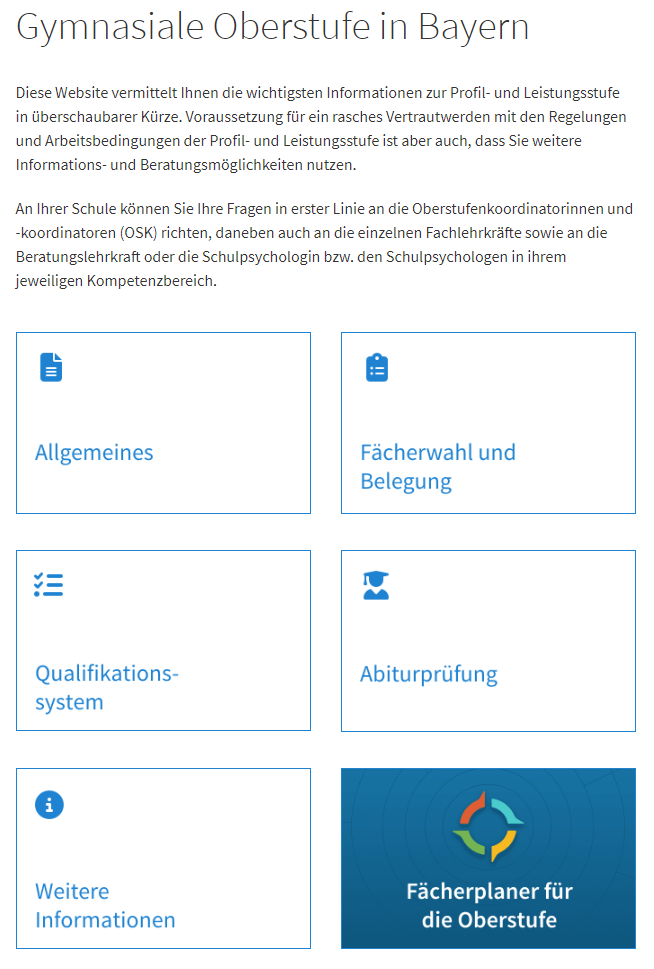 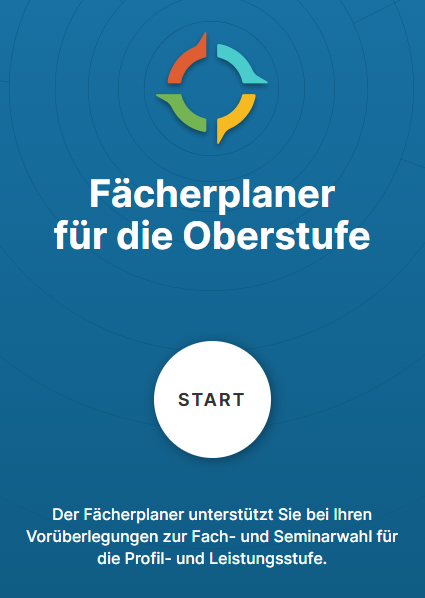 www.pulst.bayern.de
www.faecherplaner.bayern.de
Ihre Fragen…